Retire do freezer da direita para a esquerda, de cima para baixo.
PVPS Pão de Queijo
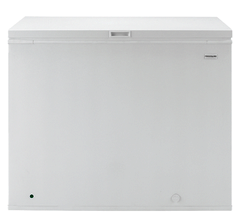 2º a sair.

Até acabar.
1º a sair.

Até acabar.
Refazer PVPS a cada recebimento.
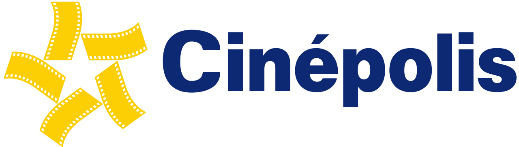 Retire do freezer da esquerda para a direita, de cima para baixo.
PVPS Pão de Queijo
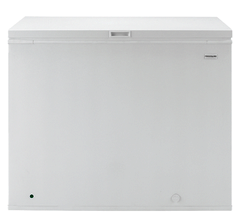 1º a sair.

Até acabar.
2º a sair.

Até acabar.
Refazer PVPS a cada recebimento.
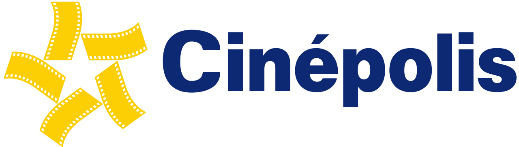 Retire do freezer da direita para a esquerda, de cima para baixo.
PVPS Sucos
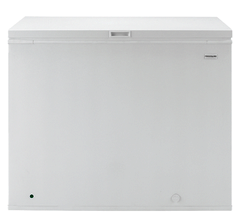 2º a sair.

Até acabar.
1º a sair.

Até acabar.
Refazer PVPS a cada recebimento.
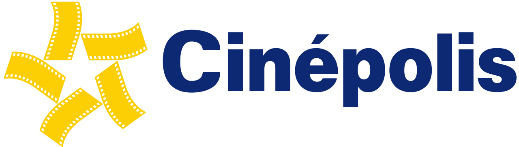 Retire do freezer da esquerda para a direita, de cima para baixo.
PVPS Sucos
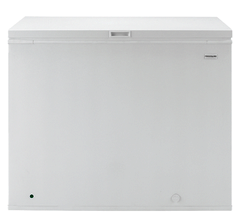 1º a sair.

Até acabar.
2º a sair.

Até acabar.
Refazer PVPS a cada recebimento.
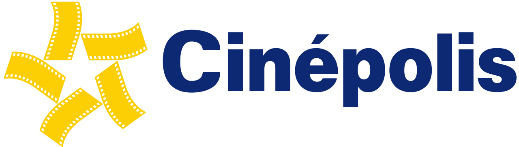 Retire do freezer da direita para a esquerda, de cima para baixo.
PVPS Hot Dog
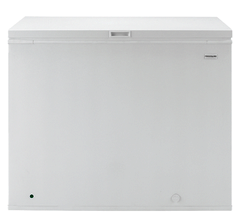 2º a sair.

Até acabar.
1º a sair.

Até acabar.
Refazer PVPS a cada recebimento.
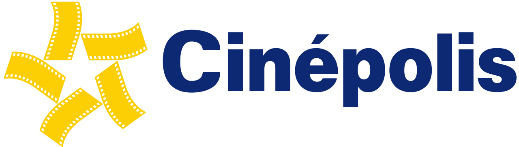 Retire do freezer da esquerda para a direita, de cima para baixo.
PVPS Hot Dog
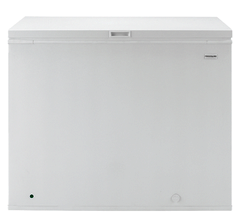 1º a sair.

Até acabar.
2º a sair.

Até acabar.
Refazer PVPS a cada recebimento.
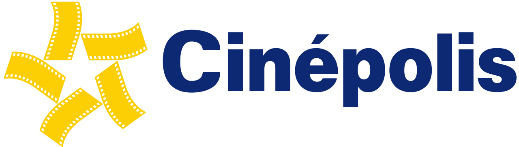 Retire do freezer de cima para baixo, da frente para o fundo.
PVPS Pão de Queijo
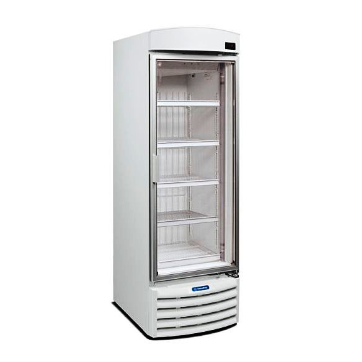 1º
2º
3º
4º
5º
Refazer PVPS a cada recebimento.
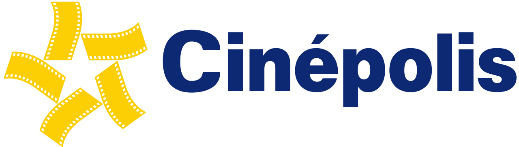 Retire do freezer de cima para baixo, da frente para o fundo.
PVPS Sucos
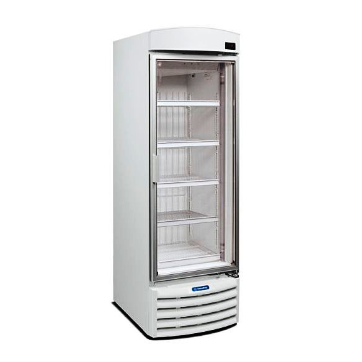 1º
2º
3º
4º
5º
Refazer PVPS a cada recebimento.
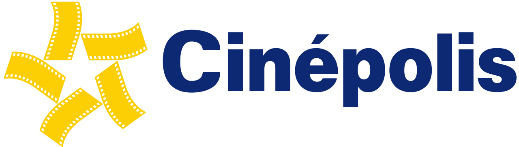 Retire do freezer de cima para baixo, da frente para o fundo.
PVPS Hot Dog
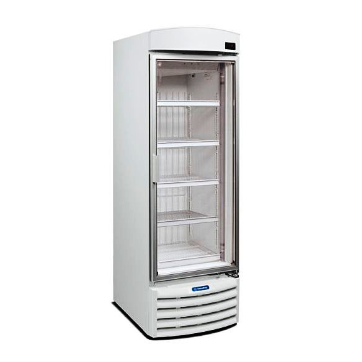 1º
2º
3º
4º
5º
Refazer PVPS a cada recebimento.
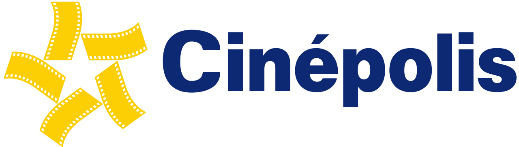